Все игровые пособия сделаны своими рукамиЦель игр – ускорить процесс коррекции речи, сделать занятия интересными и увлекательными для детей Задачи:- автоматизация и дифференциация поставленных звуков- развитие фонематического слуха и восприятия- развитие лексико-грамматического строя речи- развитие связной речи
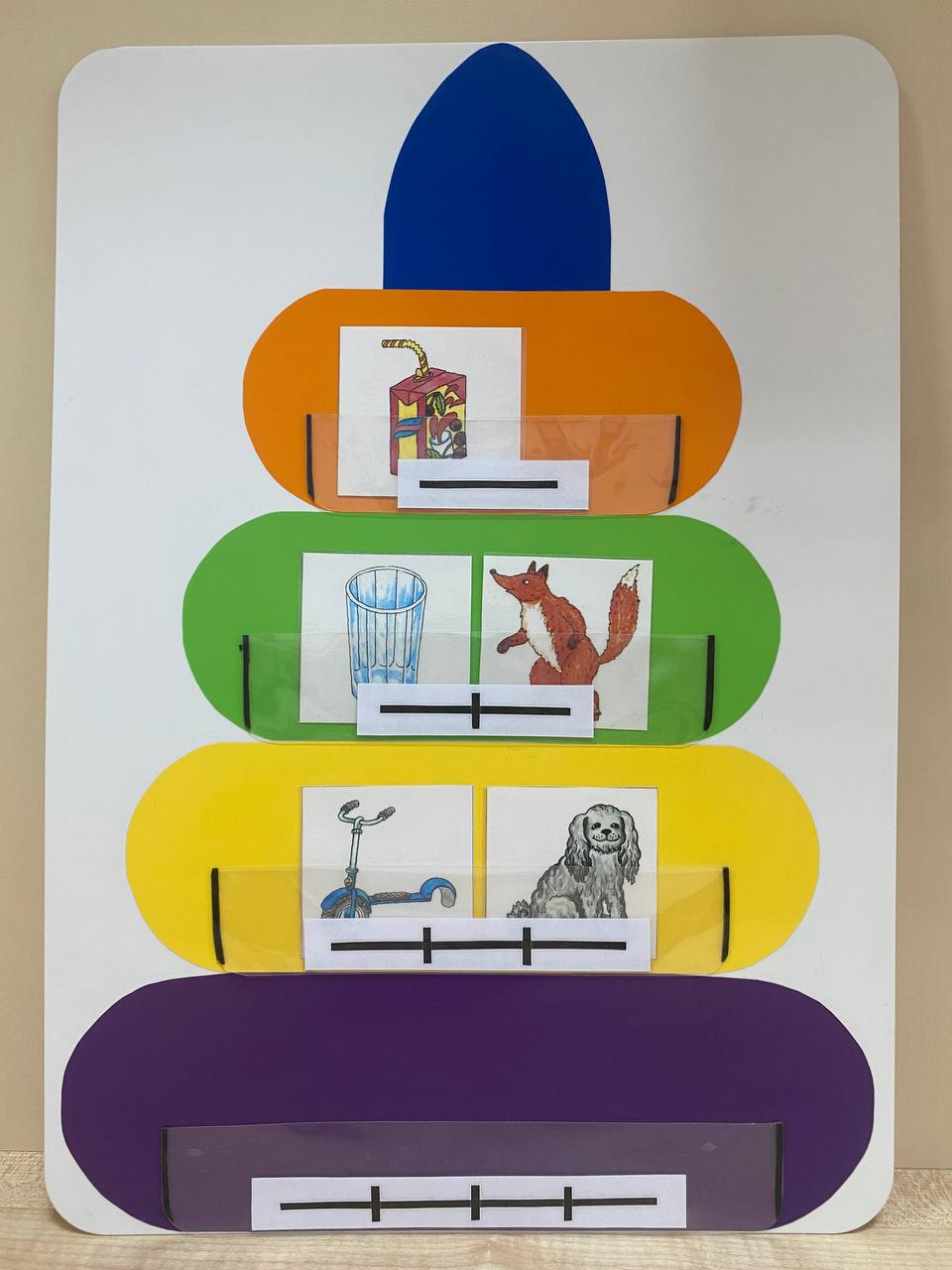 Слоговая Пирамидка(учимся определять количество частей в слове)
Кубики для выполнения артикуляционной гимнастики
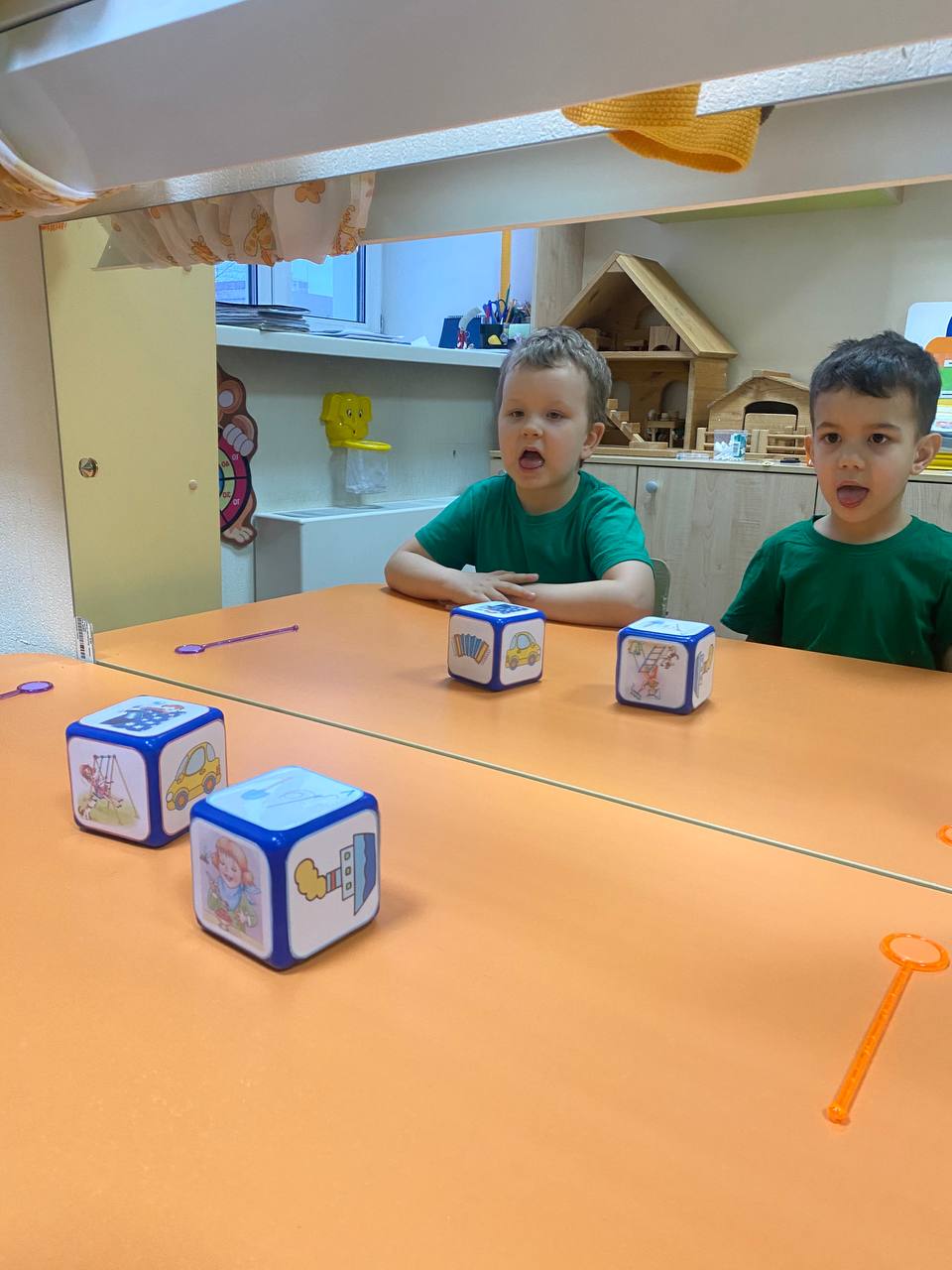 Звуковое домино(учимся определять первый и последний звук в слове)
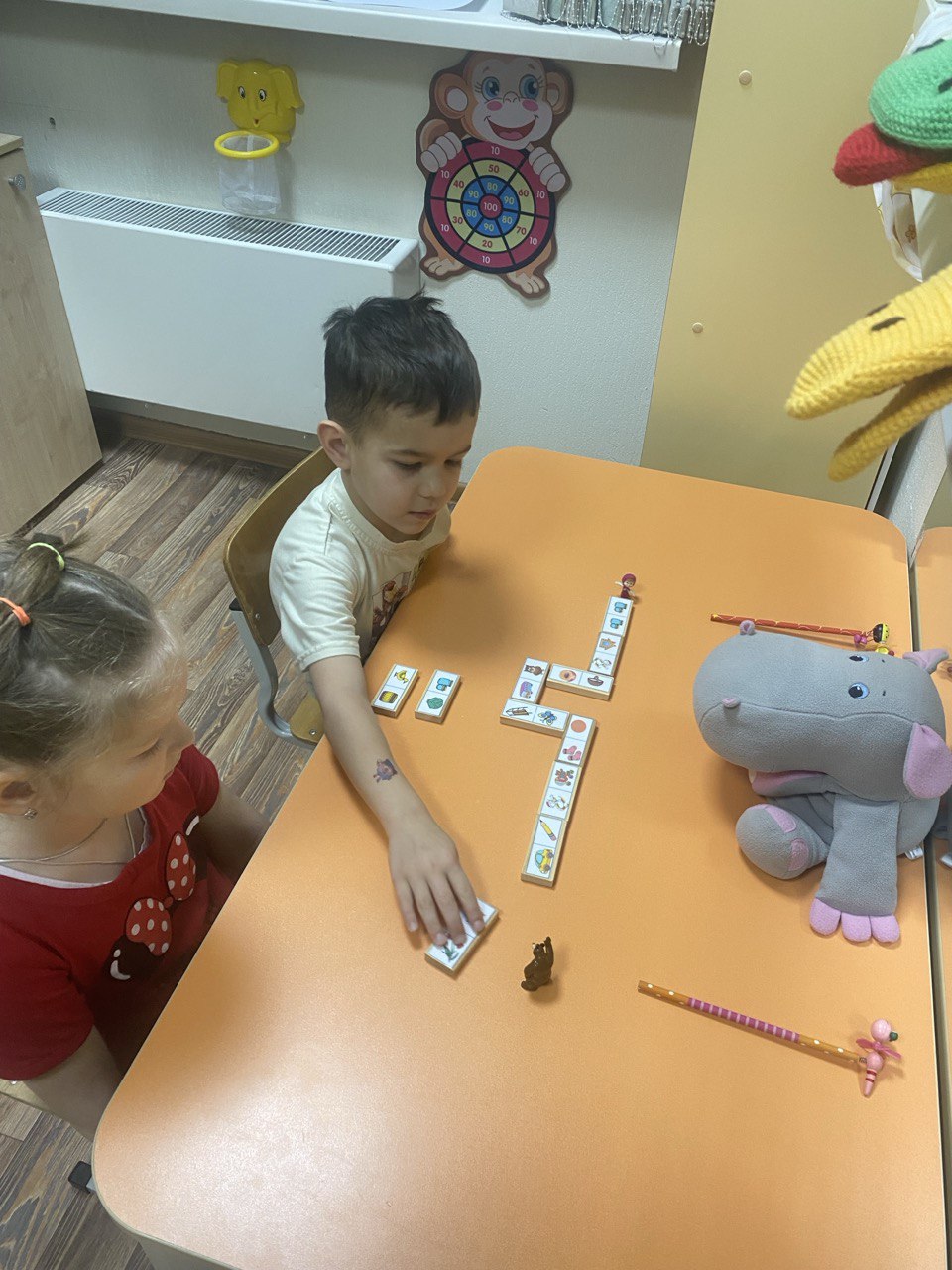 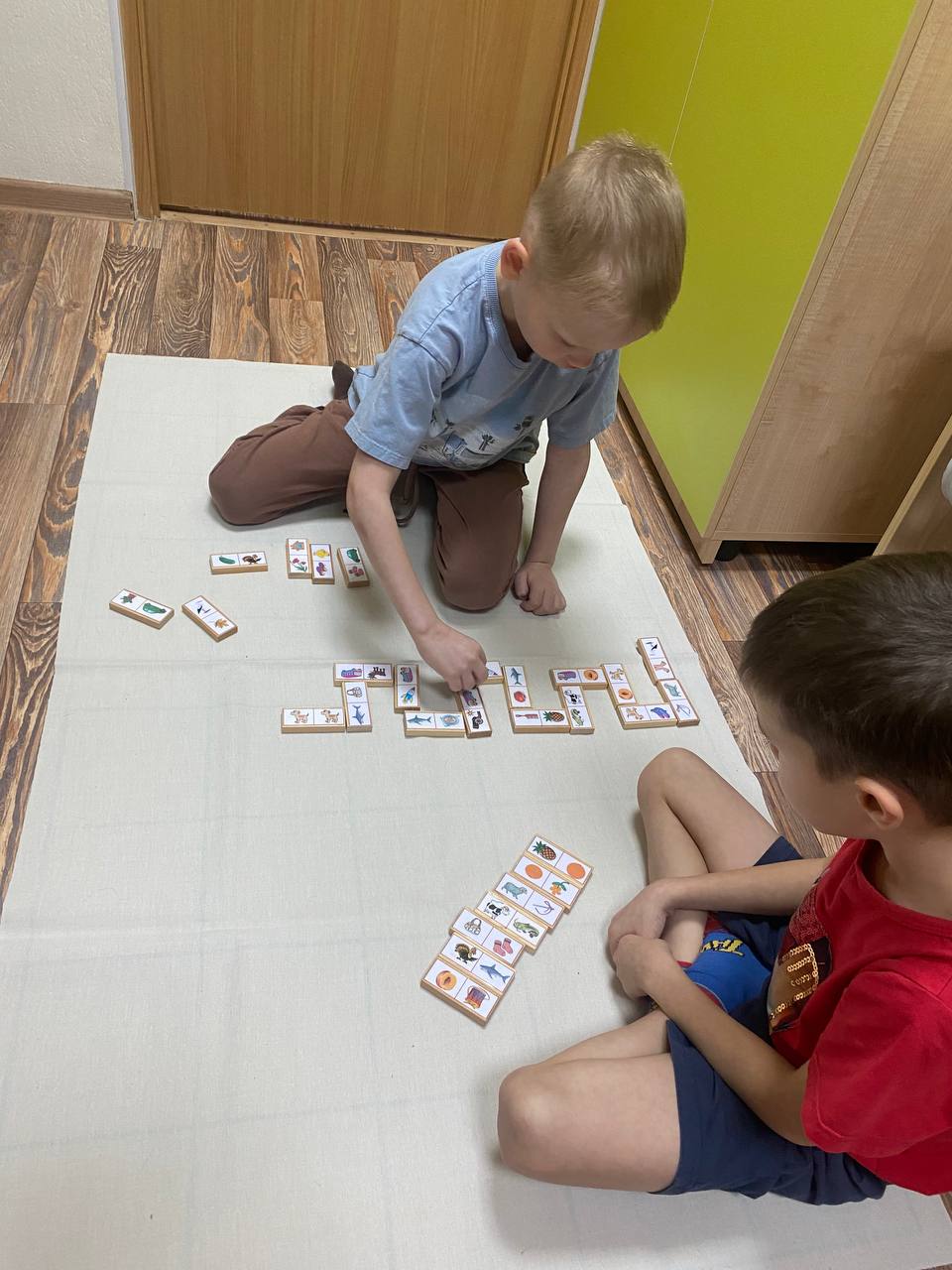 Дружная семейкаигра для развития фонематических процессов, подготовки к обучению грамоте
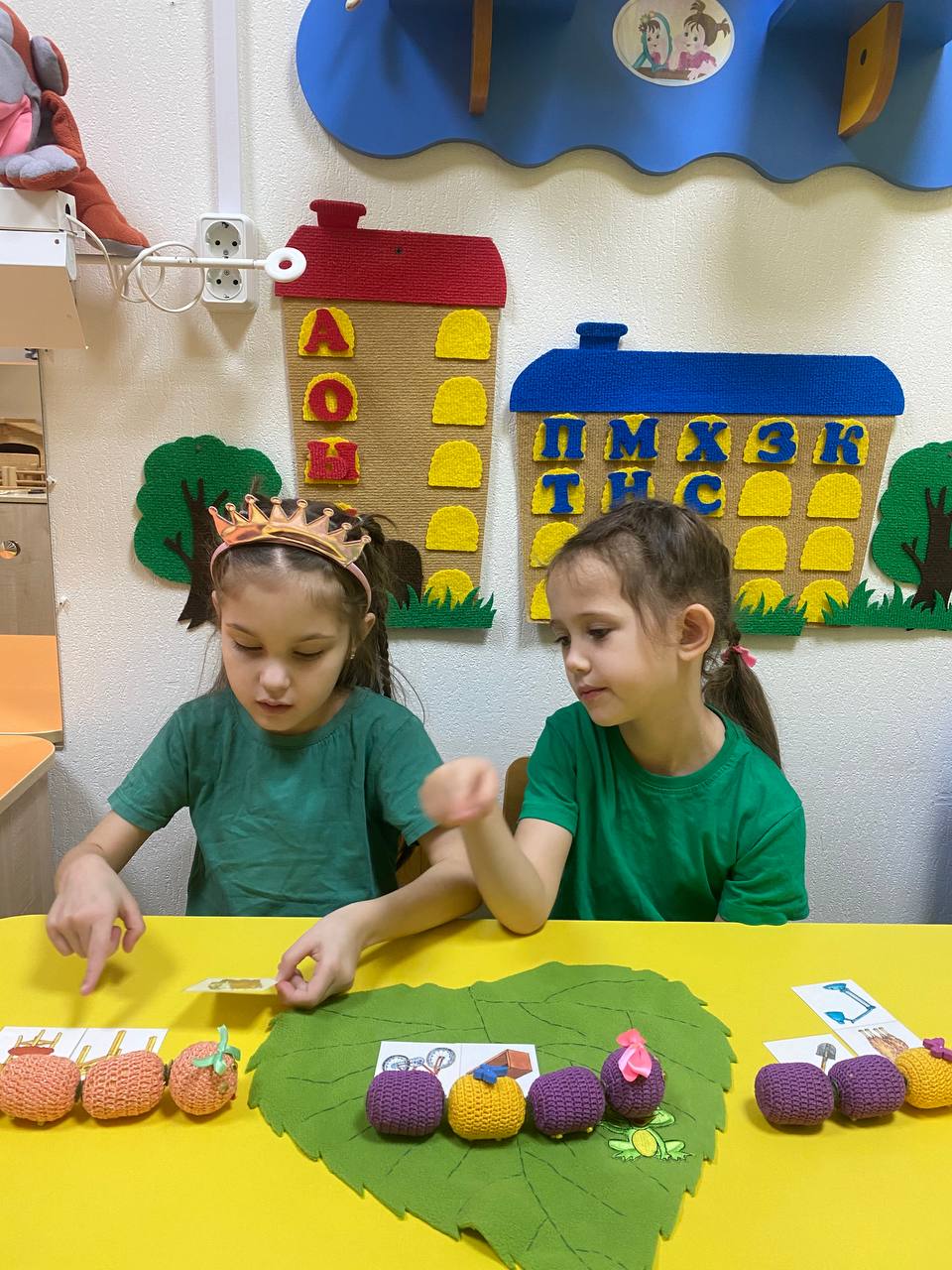 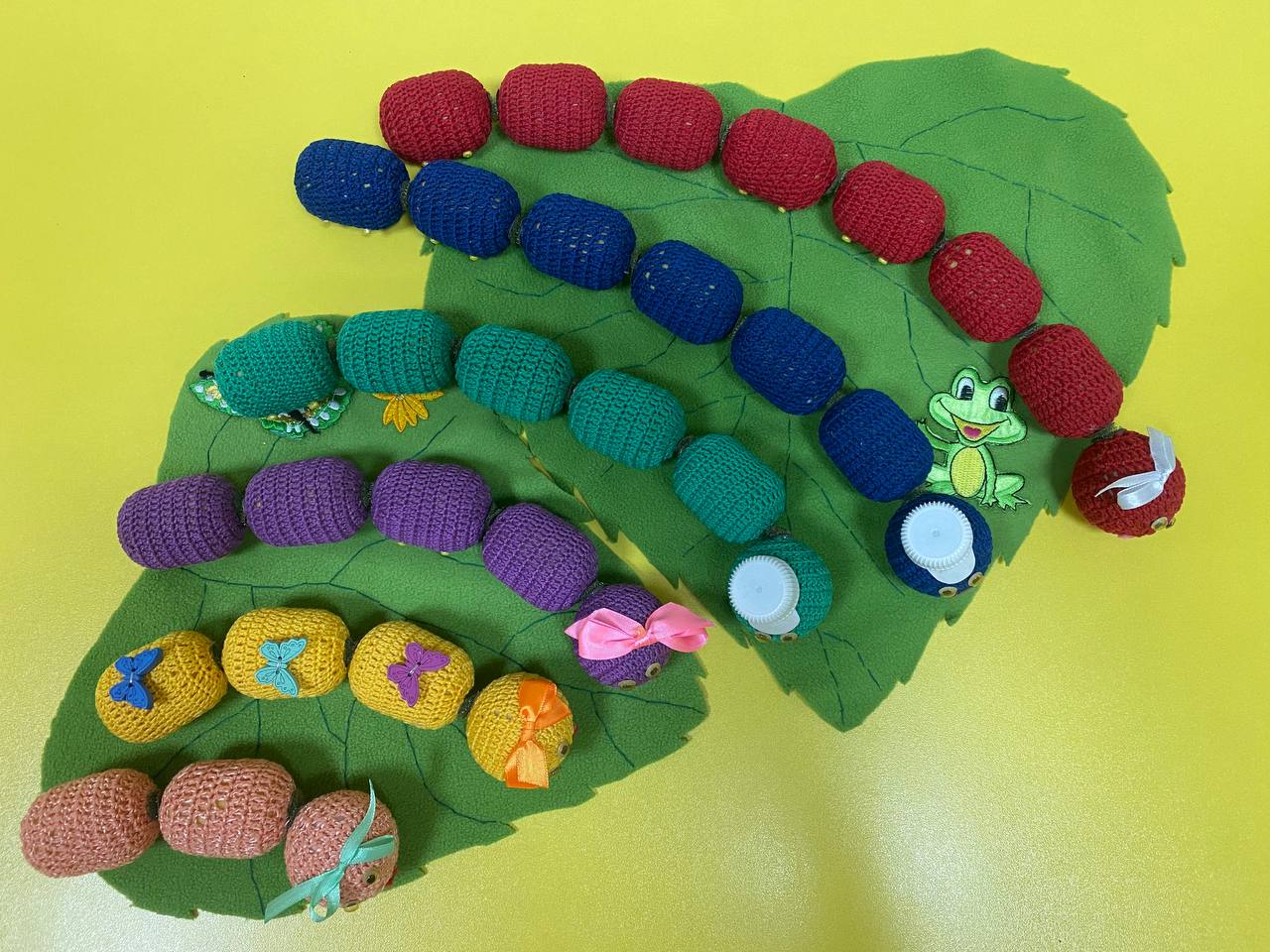 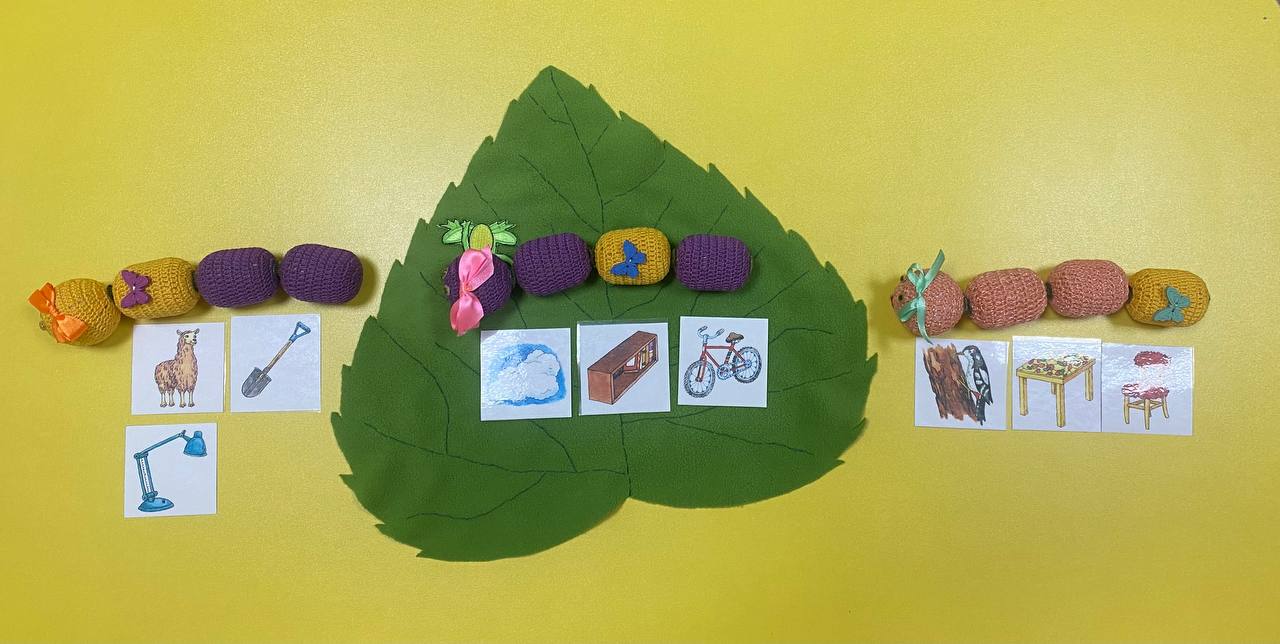 Звуковая божья коровка(Автоматизация и дифференциация звуков)
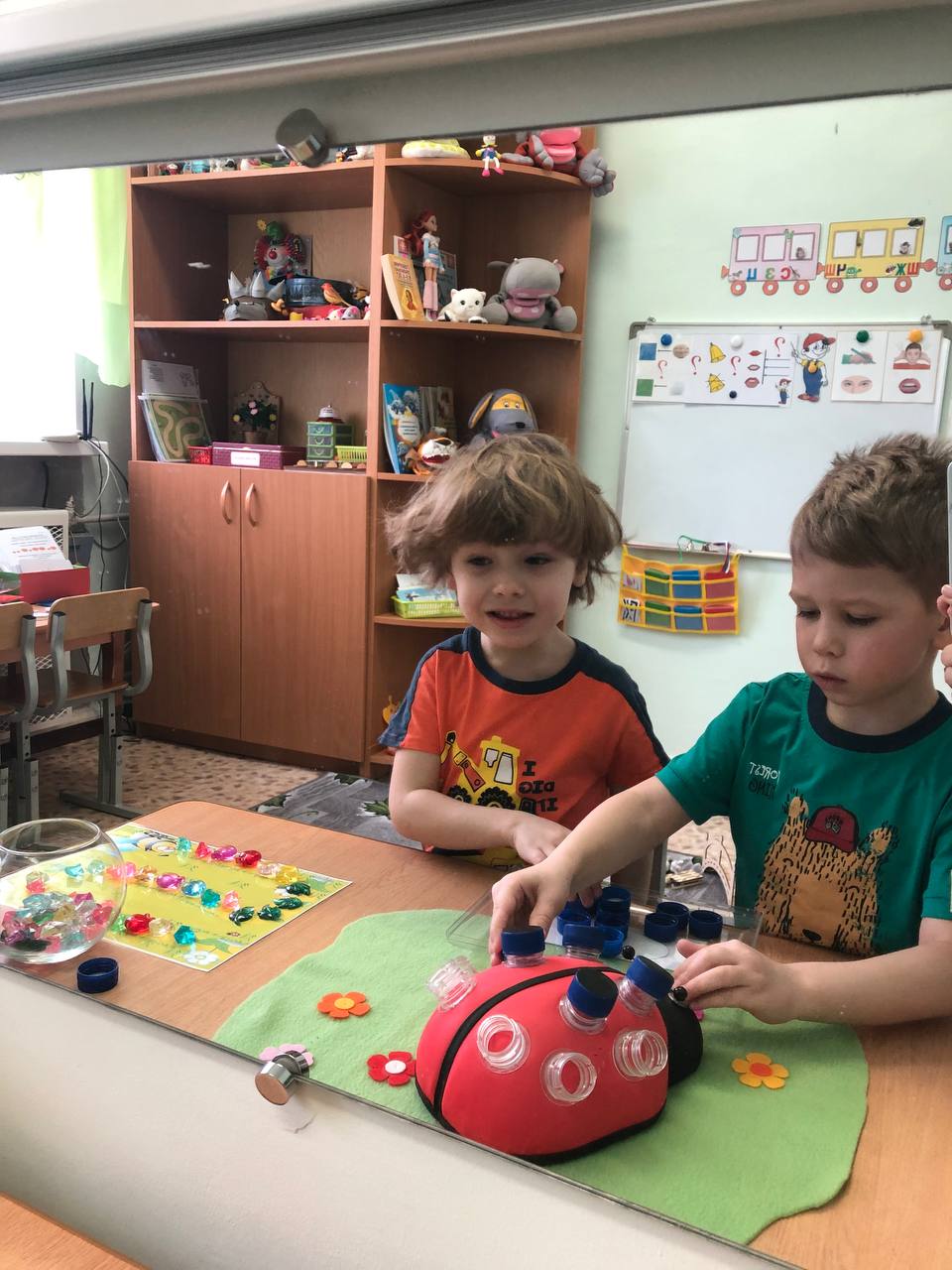 Звуковая рыбалка(Автоматизация и дифференциация звуков)
Кубики для развития связной речи детей11 лексических тем(рисовали картинки дети подготовительной группы)
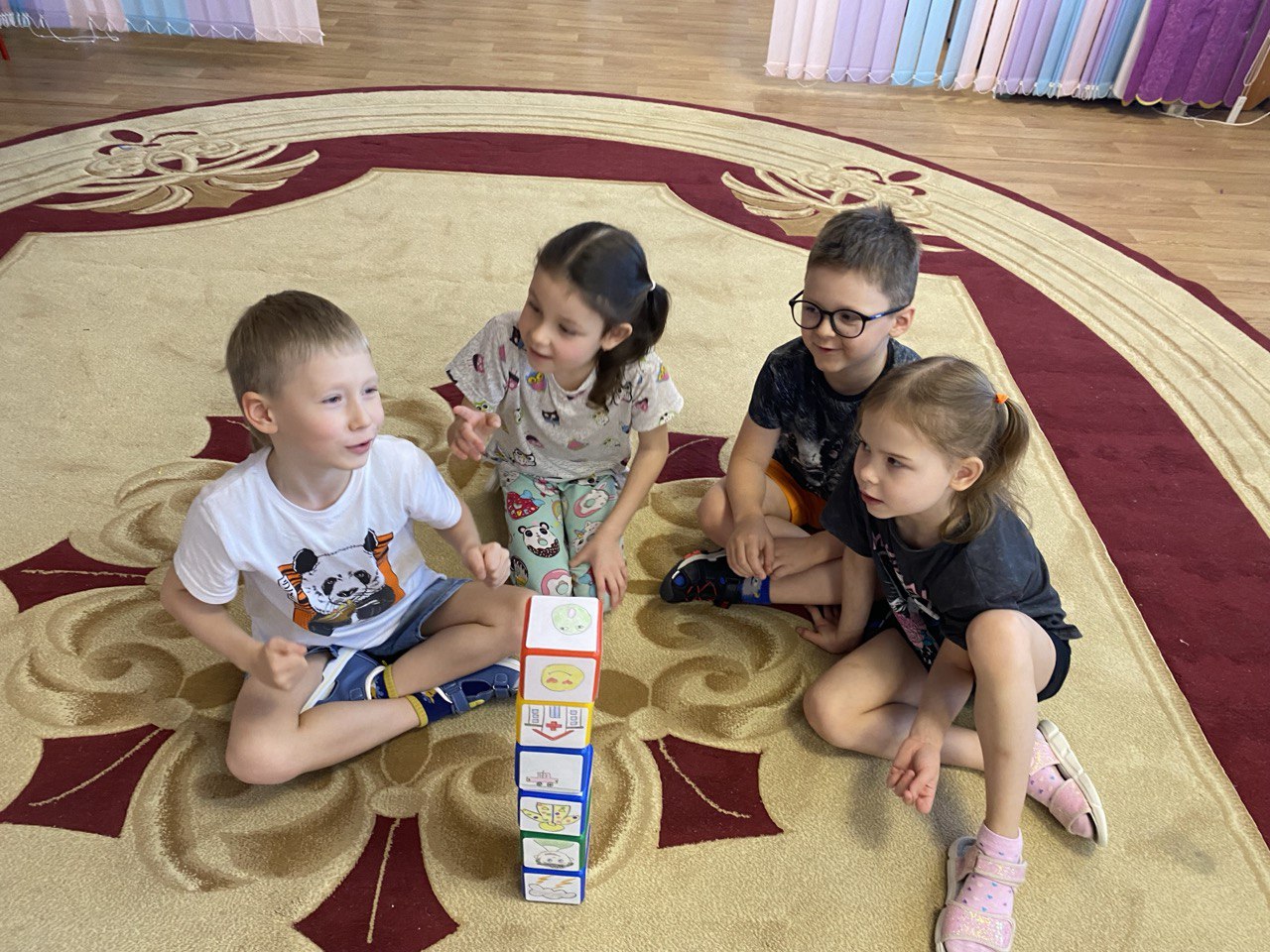 Логокниги «я дружу со звуками»(автоматизация звуков)
Веселый клоун(Автоматизация и дифференциация звуков)
Веселые гусенички (определение места звука в слове;определение количества слогов с слове)
Звуковой ёж(Автоматизация и дифференциация звуков)
Умные диски(развитие фонематических процессов, грамматического строя речи)
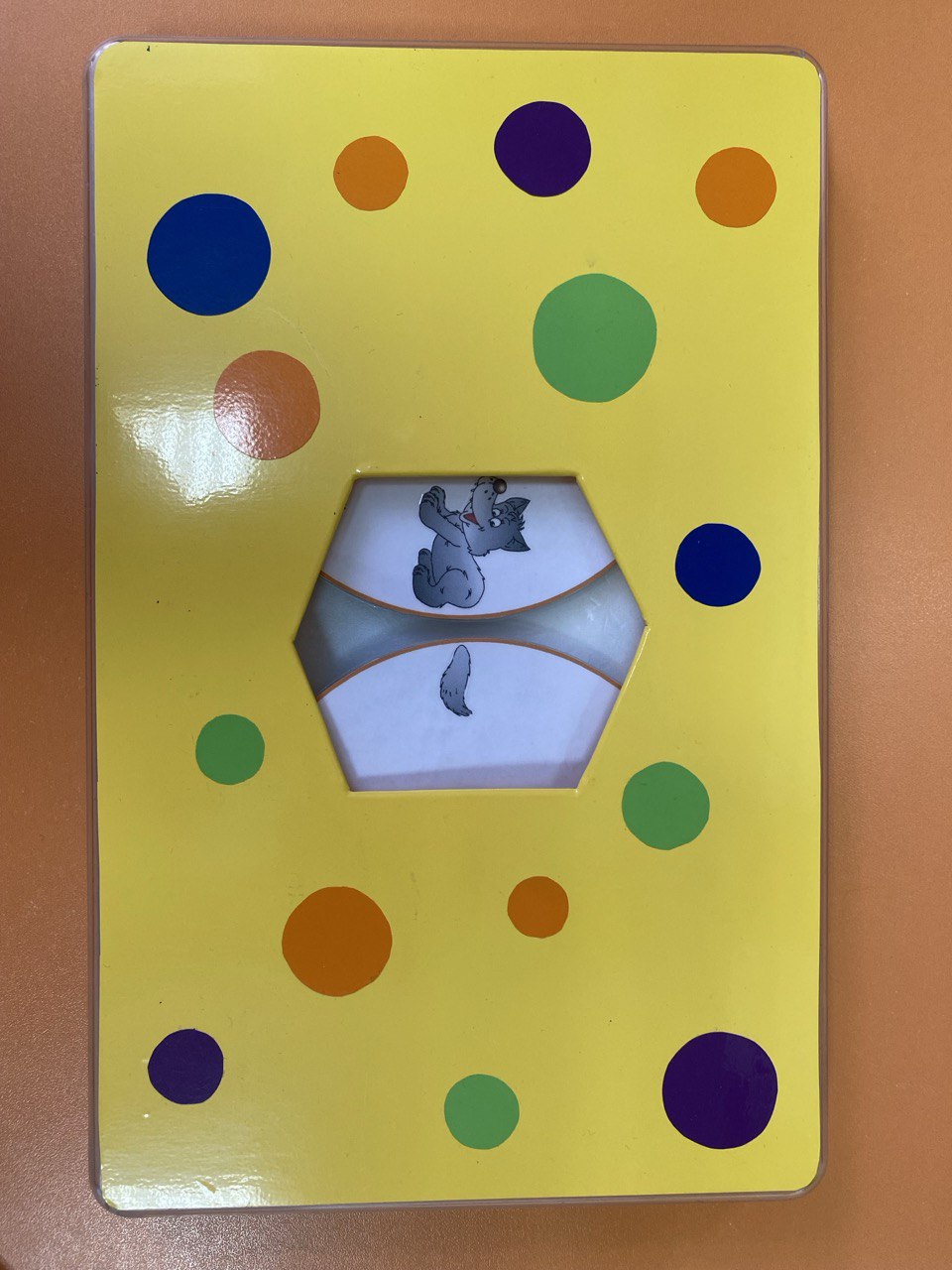 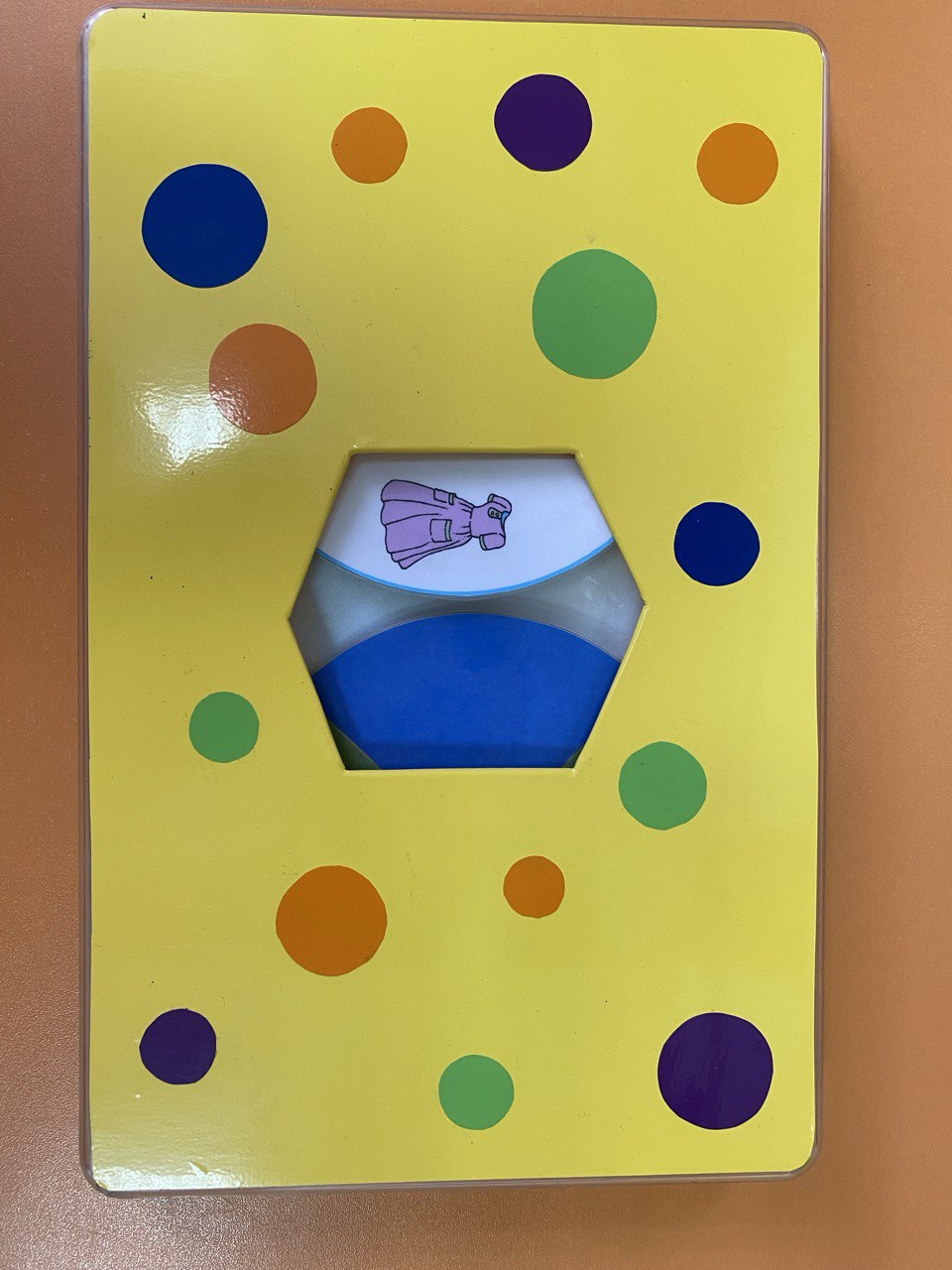 «часики»Игровое пособие для развития грамматического строя речи
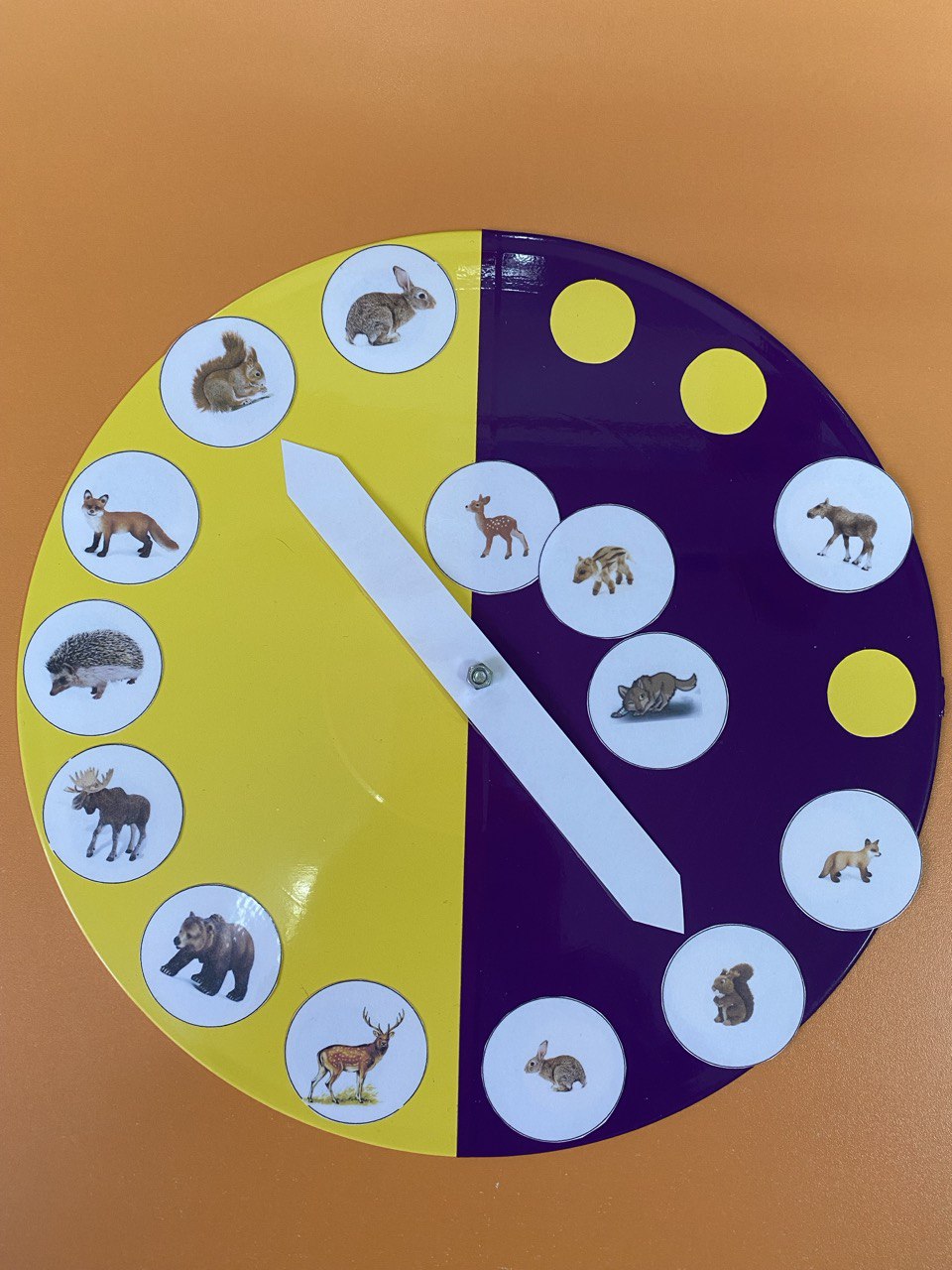 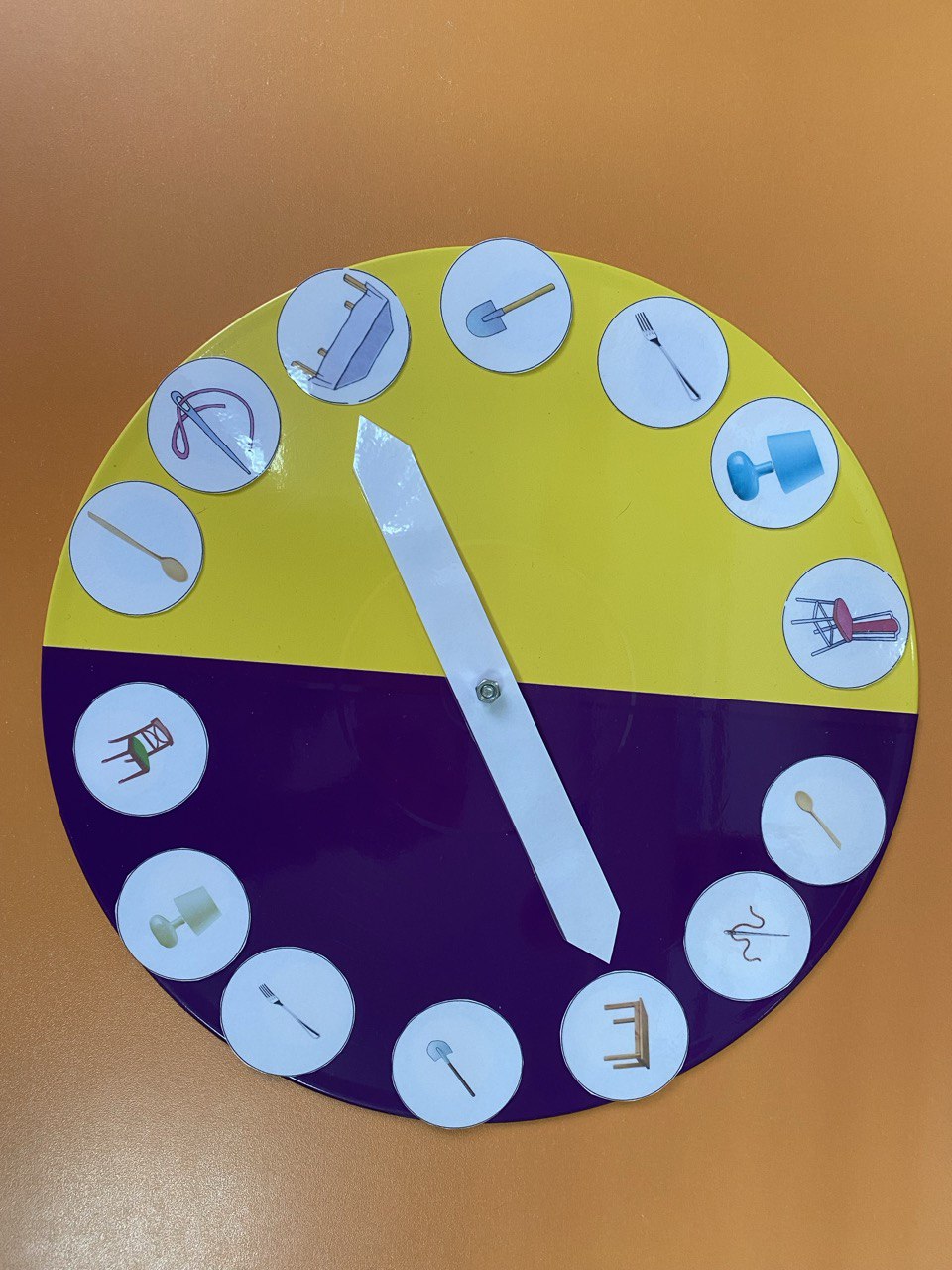 Звуковой твистер(звуковой анализ и синтез)
Волшебный ковёр(автоматизация и дифференциация звуков)